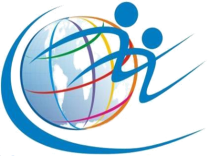 Инструменты  обновления содержания образования в соответствии с введением ФГОС
ЕДИНЫЙ МЕТОДИЧЕСКИЙ ДЕНЬ
СЕКЦИЯ
«Иностранные языки»
Особенности составления тематического планирования в Примерной рабочей программе
Збродова Ирина Николаевна 
учитель английского языка,
Шляков Янислав Алексеевич
учитель  английского и французского языков
25.03.2022
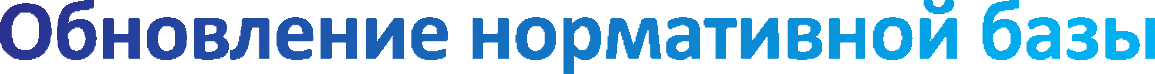 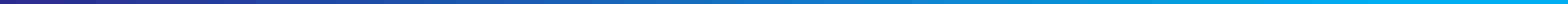 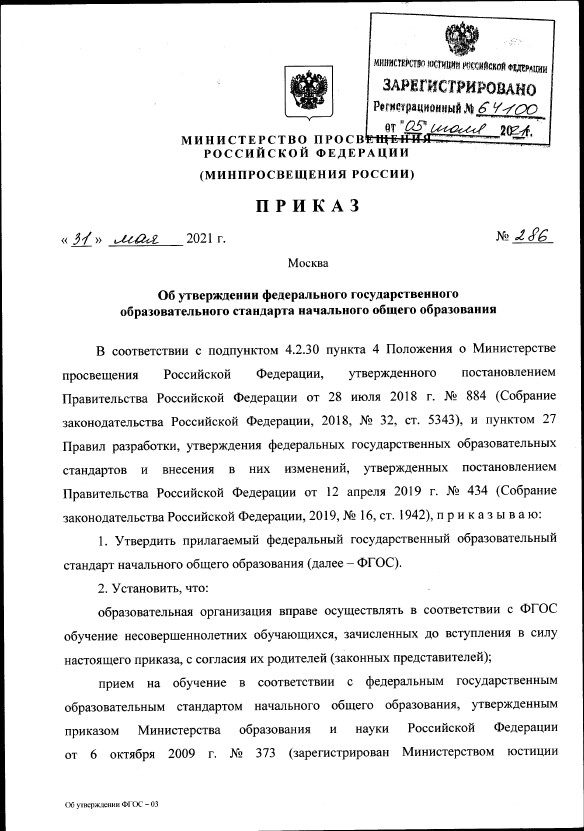 В 2021 году приняты новые ФГОС НОО и ФГОС ООО (приказы  от 31 мая №286 и №287).

Одно из ключевых изменений – включение развернутого  предметного содержания в сами стандарты.
25.03.2022
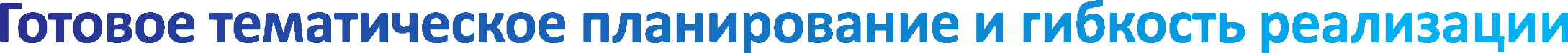 Количество учебных часов на тему может варьироваться по усмотрению учителя, при условии, что общее количество часов (102 часа в год) сохраняется.
Это дает возможность использовать учебники, в которых есть все материалы по обязательным темам ФГОС и Примерной  программы, но при этом распределять время, исходя из особенностей и потребностей класса.

Таким образом, сохраняется возможность вариативности в подаче материала, возможность добавить время на изучение темы при  необходимости.

За счет школьного компонента можно изучать и другие темы, используя дополнительные учебные пособия.
25.03.2022
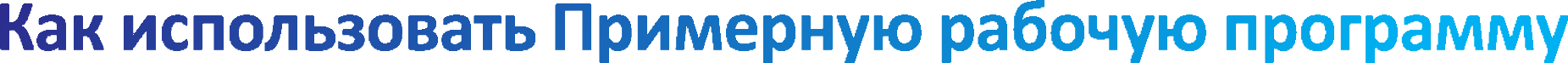 Конструктор рабочих программ
Адрес: https://edsoo.ru/constructor/

«Конструктор рабочих программ» – удобный бесплатный онлайн-сервис для быстрого создания рабочих программ по  учебным предметам.

«Конструктором рабочих программ» смогут пользоваться учителя  1-4 и 5-9 классов, завучи, руководители образовательных организаций, родители (законные представители) обучающихся.  Примерные рабочие программы одобрены решением федерального учебно-методического объединения по общему  образованию, протокол 3/21 от 27.09.2021 г.

В настоящее время Конструктор находится в режиме апробации.
25.03.2022
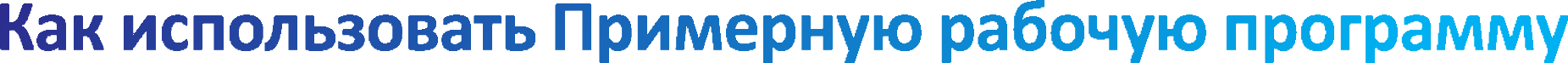 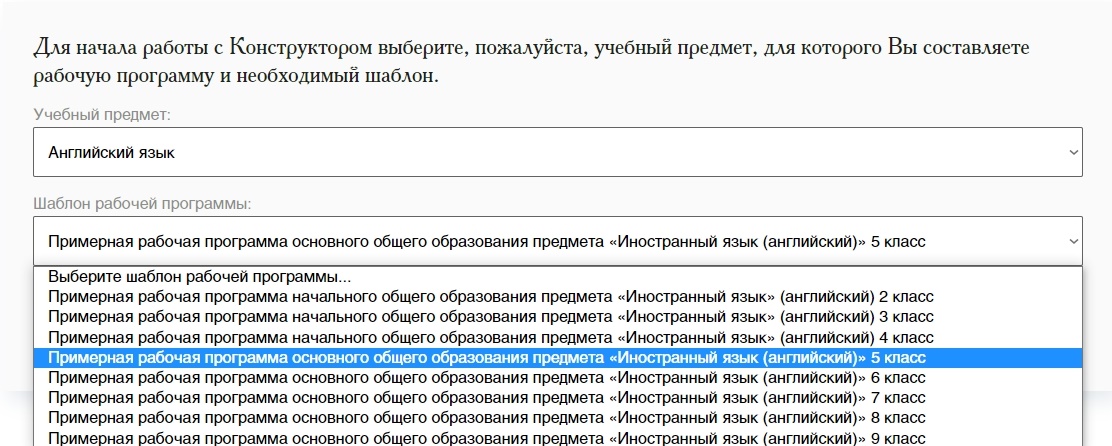 25.03.2022
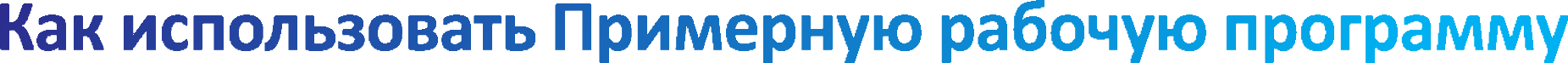 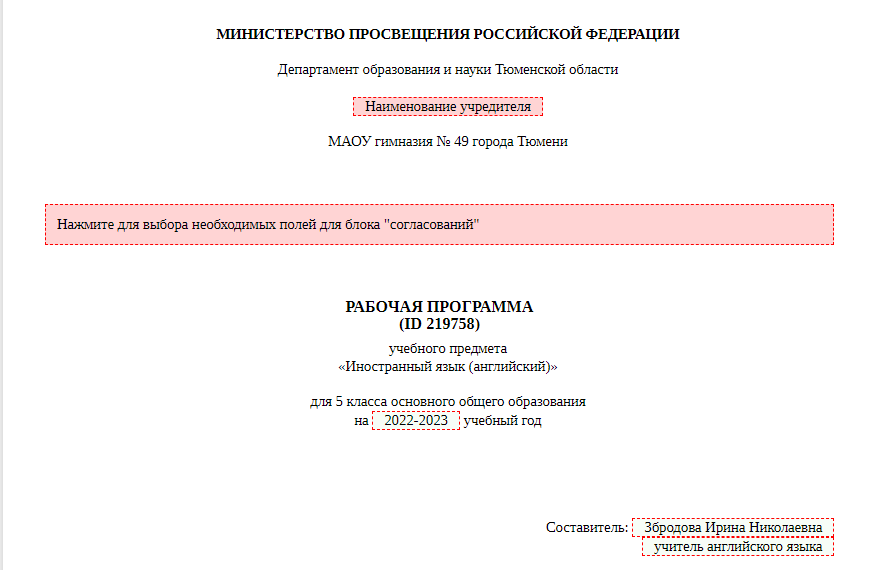 25.03.2022
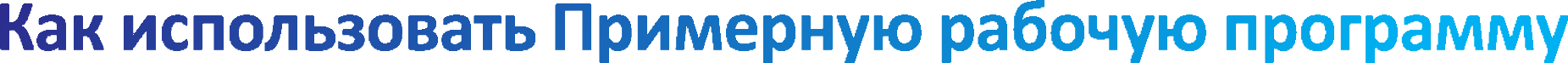 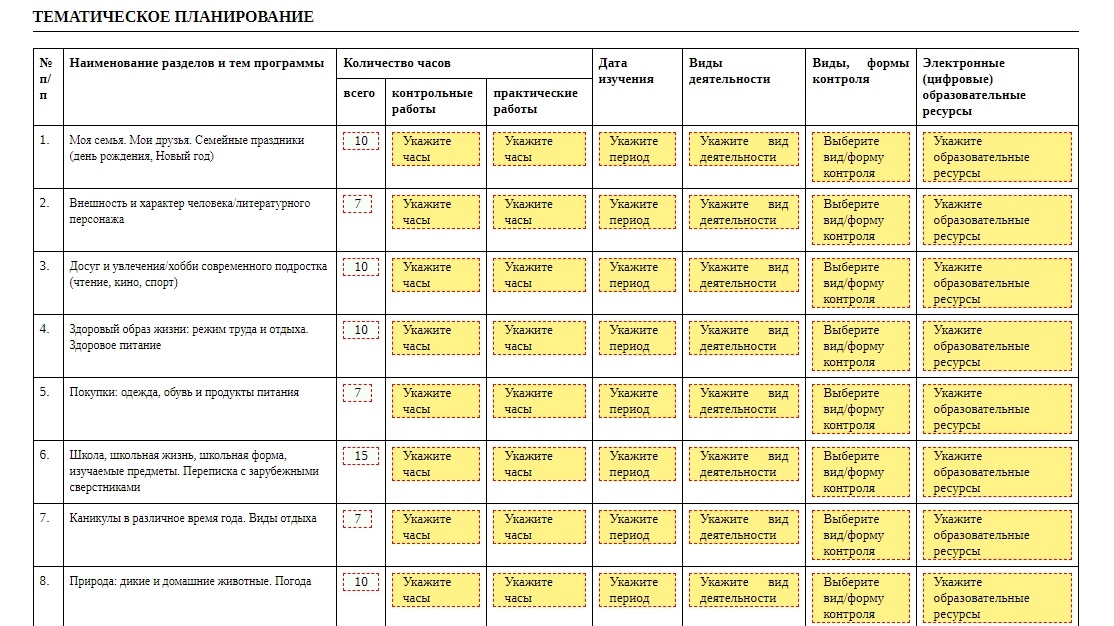 25.03.2022
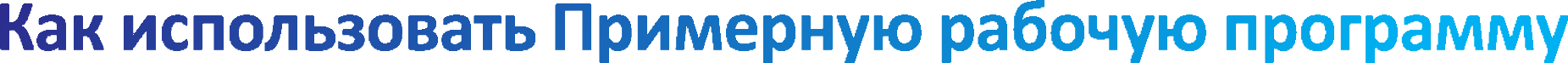 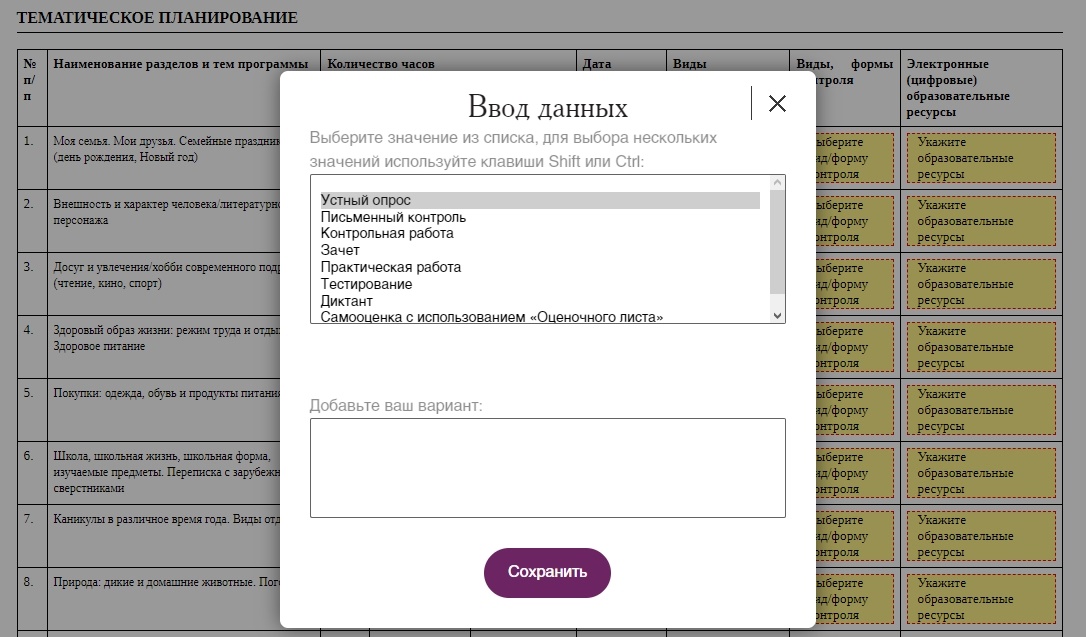 25.03.2022
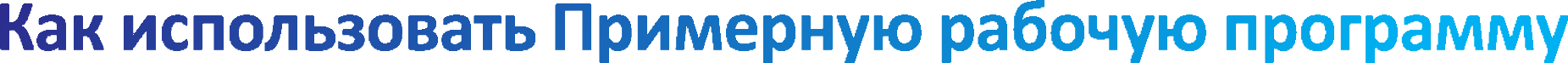 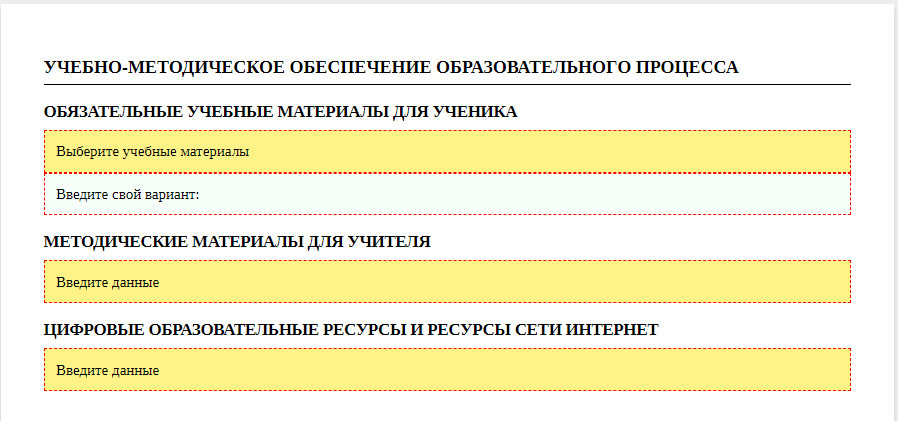 25.03.2022
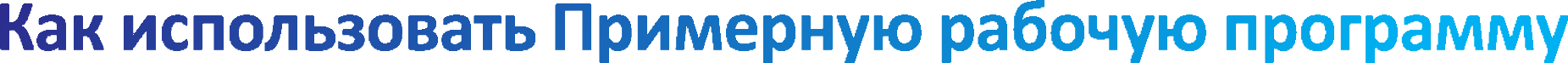 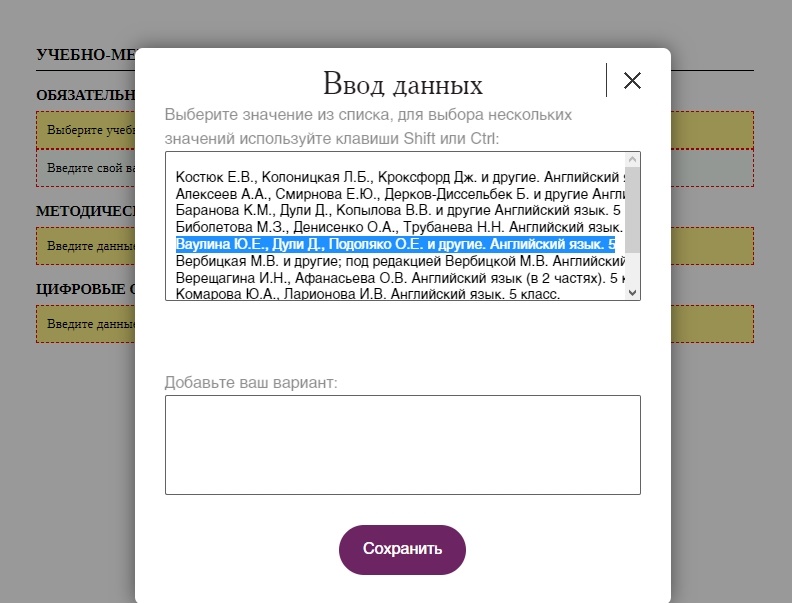 25.03.2022
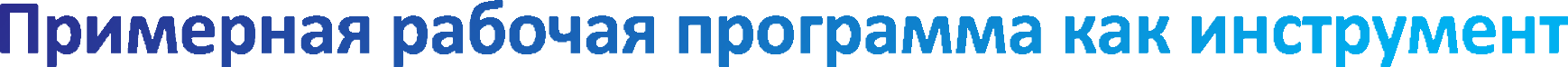 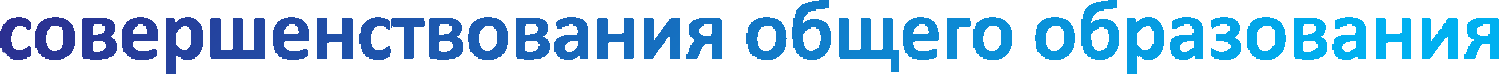 Примерные рабочие программы:
обеспечивают соответствие содержания обучения федеральным государственным образовательным стандартам и КЭС
конкретизируют содержание обучения по годам обучения, от тем до языкового содержания,
содержит готовое тематическое планирование, в котором количество часов на тему можно менять на усмотрение учителя

Конструктор рабочих программ на сайте https://edsoo.ru/constructor/ позволяет учителю значительно сократить время на создание
рабочей программы и при этом учесть всю инвариантную часть программы.
25.03.2022
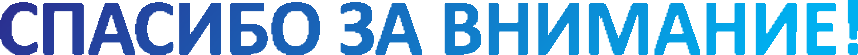 25.03.2022